Inhaltsverzeichnis:
Wissenstest-Bronze
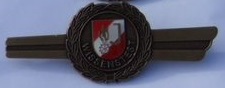 Wissenstest-Silber
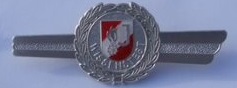 Wissenstest-Gold
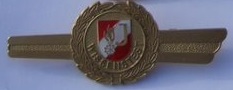 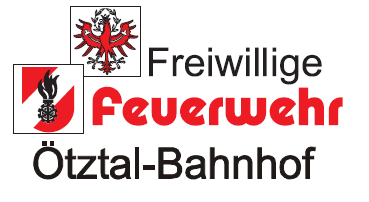 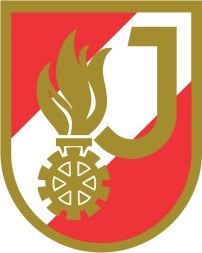 Erstellt von LM Schinagl Christoph
Bronze:
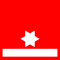 Dienstgrade
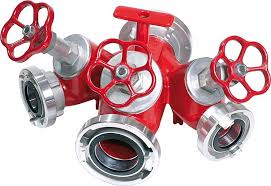 Wasserführende Amaturen und Zubehör
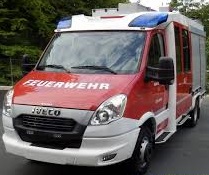 Fahrzeuge der eigenen Feuerwehr
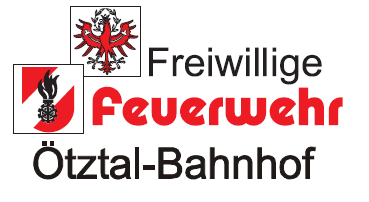 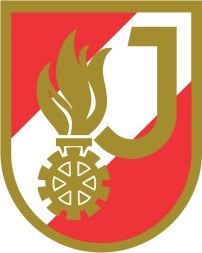 Erstellt von LM Schinagl Christoph
Dienstgrade:
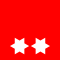 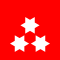 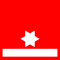 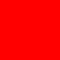 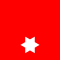 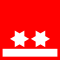 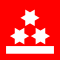 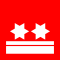 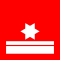 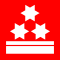 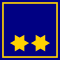 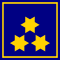 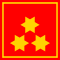 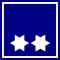 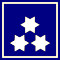 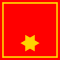 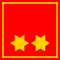 Probefeuerwehrmann
Hauptbrandmeister
Hauptlöschmeister
Oberbrandinspektor
Oberverwalter
Brandinspektor
Oberbrandmeister
Löschmeister
Feuerwehrmann
Oberfeuerwehrmann
Verwalter
Verwalter
Hauptbrandinspektor
Brandmeister
Hauptfeuerwehrmann
Oberlöschmeister
Hauptverwalter
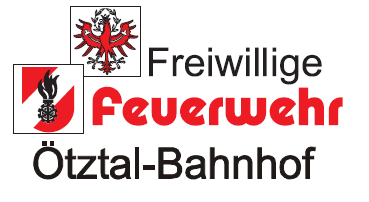 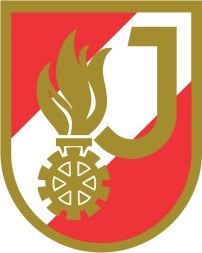 Erstellt von LM Schinagl Christoph
WASSERFÜHRENDE Amaturen und Zubehör:
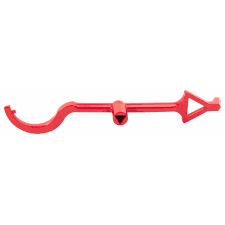 Verteiler
Schlauchhalter
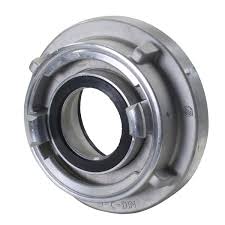 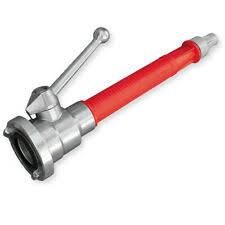 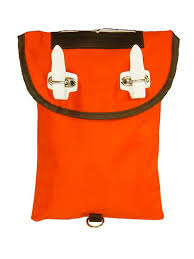 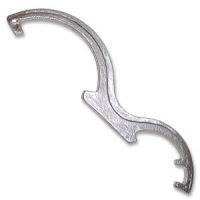 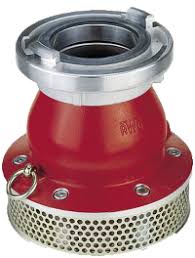 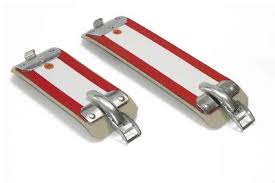 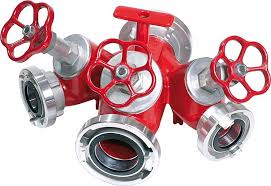 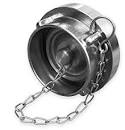 Blindkupplung
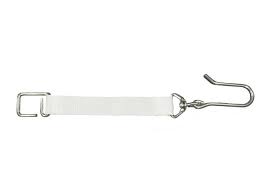 Schlauchbinden
Saugkopf
Hydrantenschlüssel
Ventilleine
Übergangsstück
ABC-Kupplungsschlüssel
Mehrzweckstrahlrohr
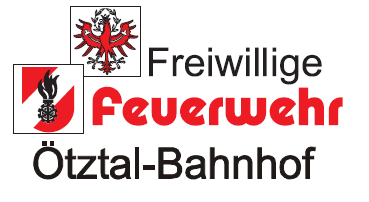 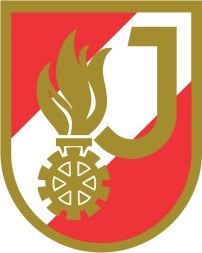 Erstellt von LM Schinagl Christoph
Fahrzeuge der eigenen Feuerwehr:
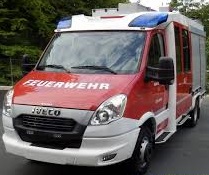 KleinLöschFahrzeug
Tragkraftspritze Fox 2
Rollgliss
Hebekissen 10 bar
TankLöschFahrzeug 1500
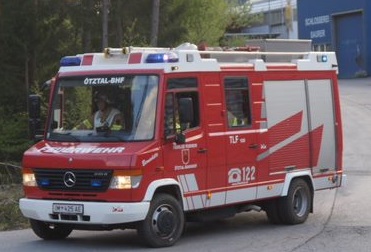 Wassertank 1500Liter
Einbaupumpe
Atemschutz
Druckbelüfter
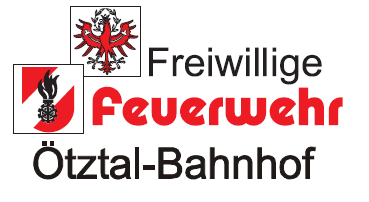 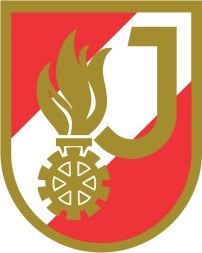 Erstellt von LM Schinagl Christoph
Silber:
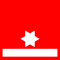 Dienstgrade und Funktionsabzeichen
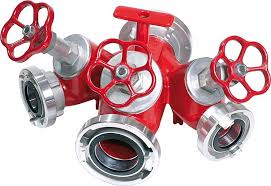 Wasserführende Amaturen und Zubehör
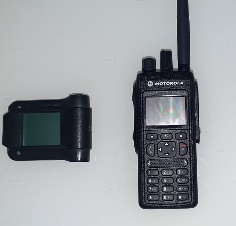 Funk und Alarmierung
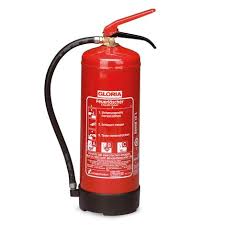 Feuerlöscher und Löschregeln
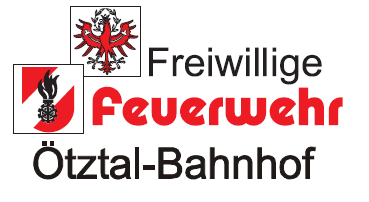 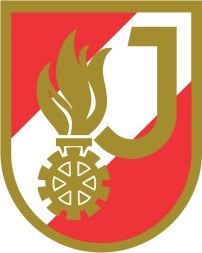 Erstellt von LM Schinagl Christoph
Dienstgrade und Funktionsabzeichen:
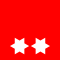 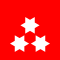 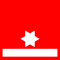 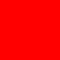 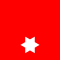 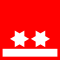 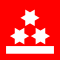 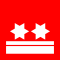 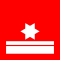 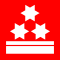 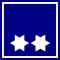 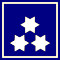 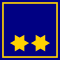 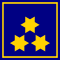 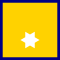 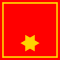 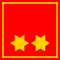 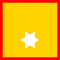 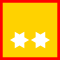 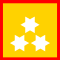 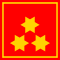 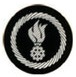 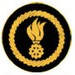 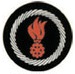 Probefeuerwehrmann
Hauptbrandmeister
Hauptlöschmeister
Oberbrandinspektor
Oberverwalter
Brandinspektor
Oberbrandmeister
Bezirksverwalter
Kommandant
Brandrat
Löschmeister
Feuerwehrmann
Oberfeuerwehrmann
Gruppenkommandant
Verwalter
Verwalter
Hauptbrandinspektor
Zugskommandant
Oberbrandrat
Brandmeister
Hauptfeuerwehrmann
Abschnittsbrandinspektor
Oberlöschmeister
Hauptverwalter
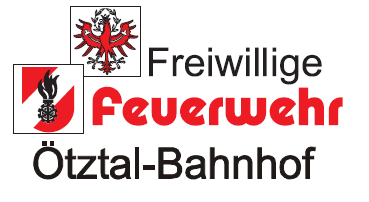 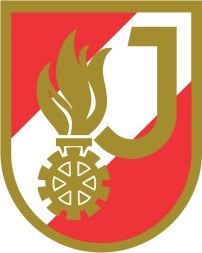 Erstellt von LM Schinagl Christoph
WASSERFÜHRENDE Amaturen und Zubehör:
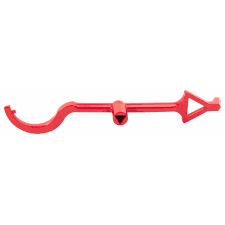 Verteiler
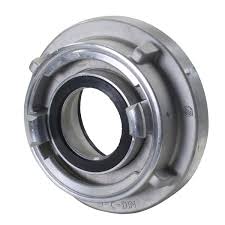 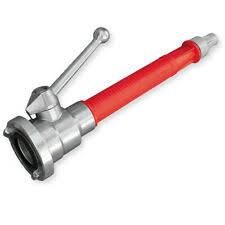 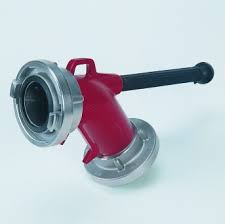 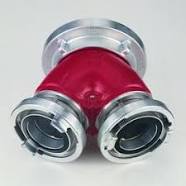 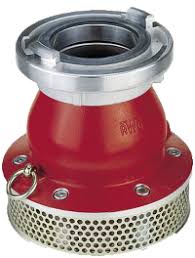 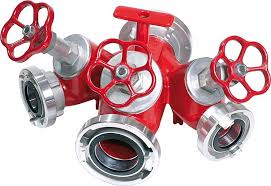 Sammelstück
Hydrantenschlüssel
Saugkopf
Übergangsstück
Stützkrümmer
Mehrzweckstrahlrohr
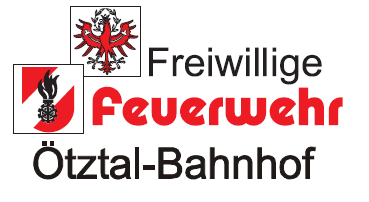 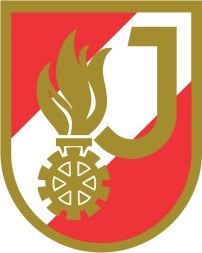 Erstellt von LM Schinagl Christoph
Funk und Alarmierung:
Rückstelltaste auf Einsatzkanal FW-IM
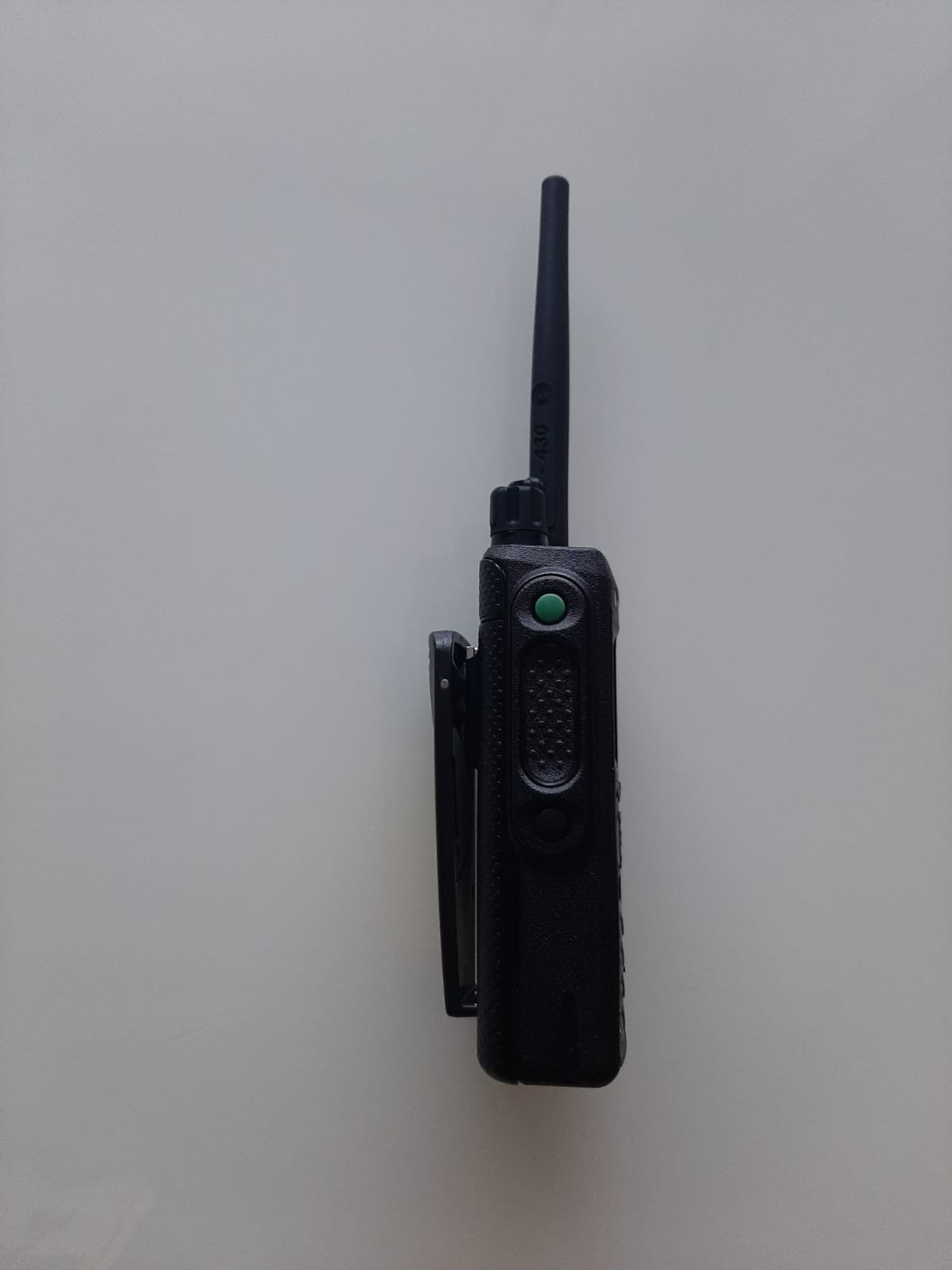 Drehknopf zur
Kanaleinstellung
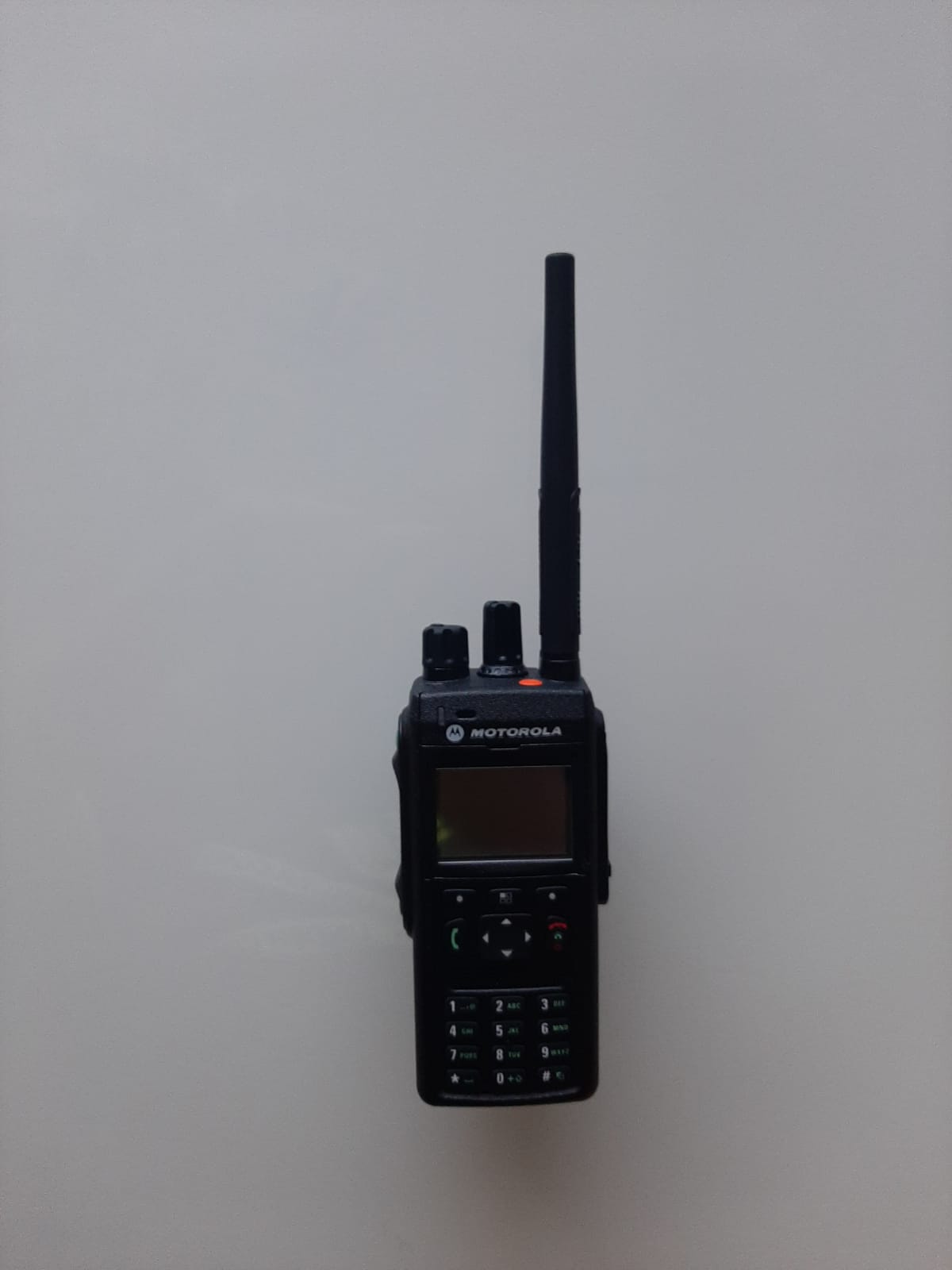 Antenne
Gürtelclip
Lautstärkenregler
Display
Ein/Aus Taste
Sprechtaste
Tastenfeld
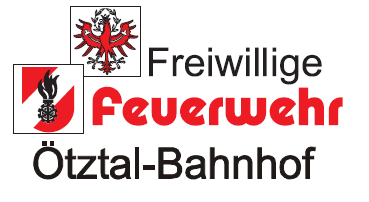 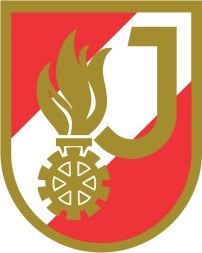 Erstellt von LM Schinagl Christoph
Funk und Alarmierung:
Denken
Schlucken
S
D
D
S
Drücken
Sprechen
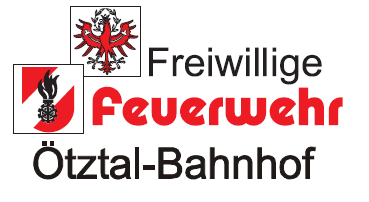 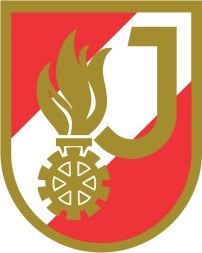 Erstellt von LM Schinagl Christoph
Funk und Alarmierung:
Welche Arten von Funkgesprächen gibt es?
Meldung:
Florian Ötztal von Ötztal 54
Melde am Einsatzort eingetroffen kommen!
Frage:
TLF Ötztal von Einsatzleiter
Frage Standort Kommen!
Befehl:
KLF Ötztal von Einsatzleiter
Befehl ins Gerätehaus einrücken kommen!
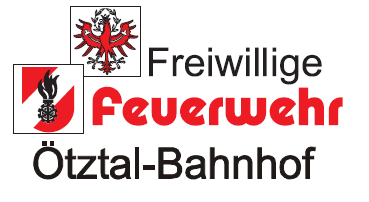 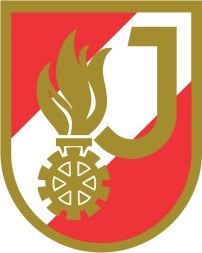 Erstellt von LM Schinagl Christoph
Feuerlöscher und Löchregeln:
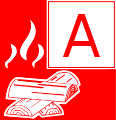 Brände fester Stoffe
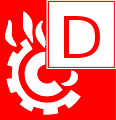 Brände von Metallen
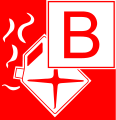 Brände von
Flüssigen Stoffen
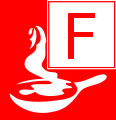 Brände von Ölen und Fetten
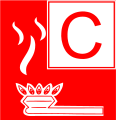 Brände von Gasen
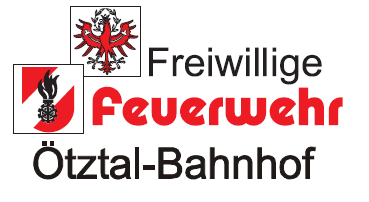 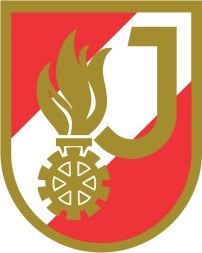 Erstellt von LM Schinagl Christoph
Feuerlöscher und Löchregeln:
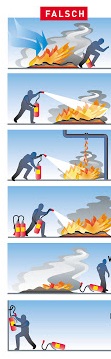 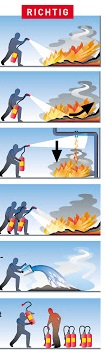 Feuer in Windrichtung bekämpfen
Von Vorne Nach Hinten und 
Von Unten nach oben löschen
Aber: Tropf- oder Fließbrände
Von Oben nach unten löschen
Mehrere Feuerlösche gleizeitig einsetzen
Vorsicht vor wiederentzündung
(Mit Wasser nachlöschen)
Eingesetzte Feuerlöscher neu befüllen lassen
Erstellt von LM Schinagl Christoph
Gold:
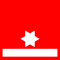 Dienstgrade und Funktionsabzeichen
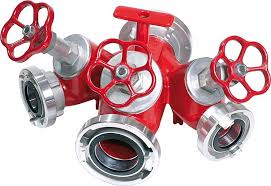 Gerätekunde
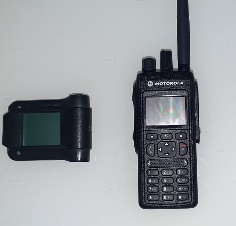 Funk und Alarmierung
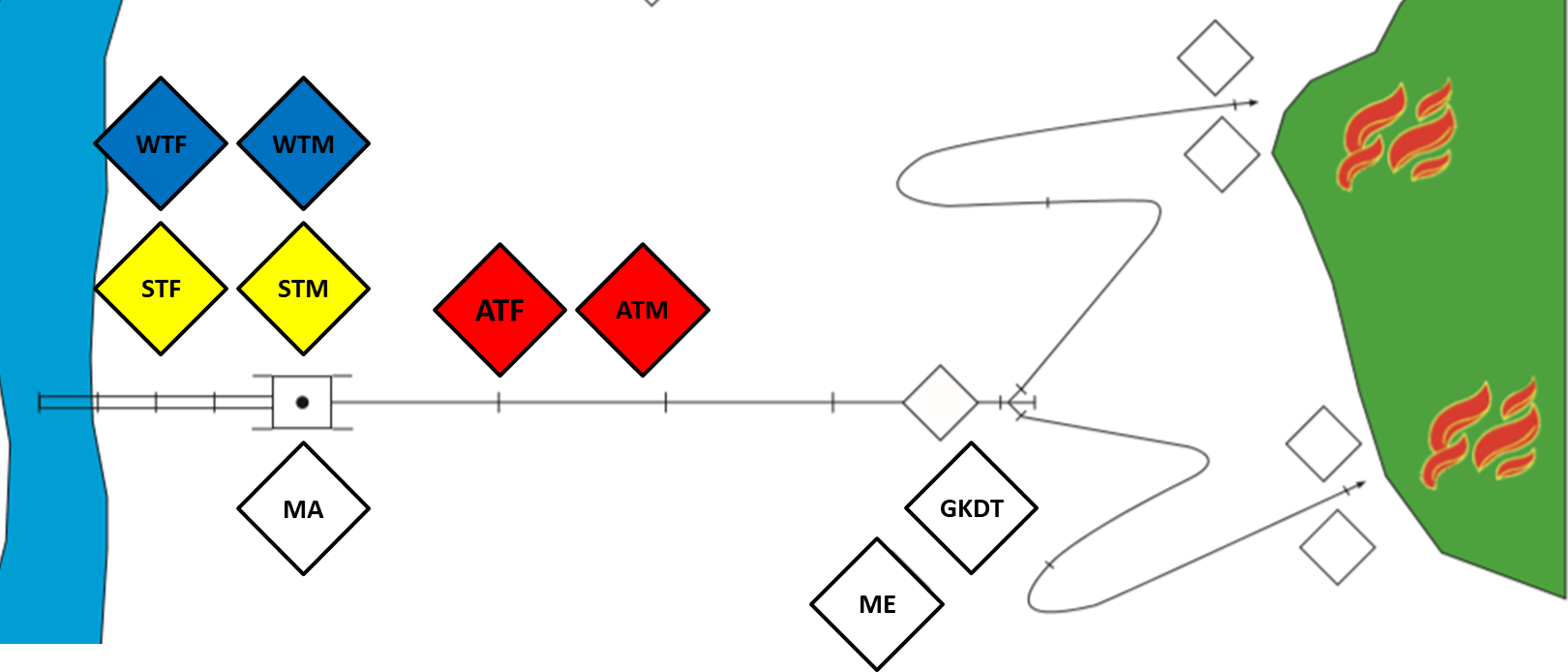 Planspiel
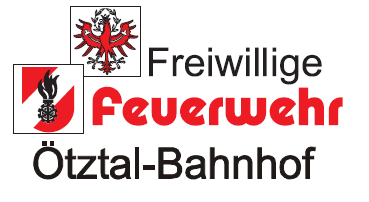 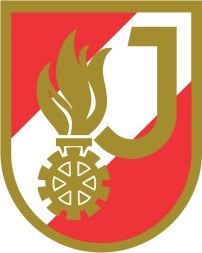 Erstellt von LM Schinagl Christoph
Dienstgrade und Funktionsabzeichen:
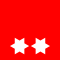 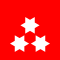 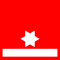 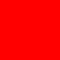 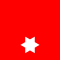 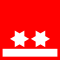 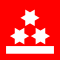 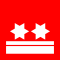 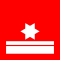 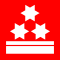 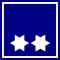 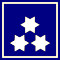 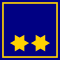 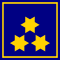 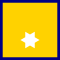 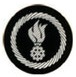 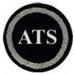 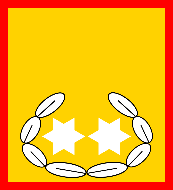 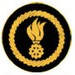 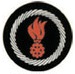 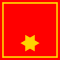 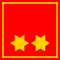 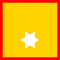 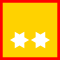 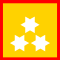 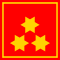 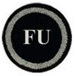 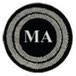 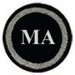 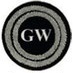 Probefeuerwehrmann
Gerätewart
Funker
Maschinist
Hauptbrandmeister
Hauptlöschmeister
Oberbrandinspektor
Oberverwalter
Brandinspektor
Oberbrandmeister
Bezirksverwalter
Kommandant
Brandrat
Löschmeister
Feuerwehrmann
Oberfeuerwehrmann
Gruppenkommandant
Verwalter
Verwalter
Hauptbrandinspektor
Atemschutzträger
Obermaschinist
Landesbranddirektor
Zugskommandant
Oberbrandrat
Brandmeister
Hauptfeuerwehrmann
Abschnittsbrandinspektor
Oberlöschmeister
Hauptverwalter
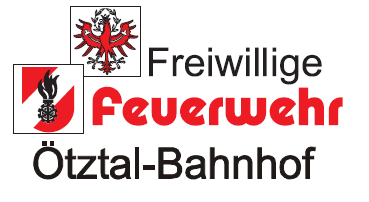 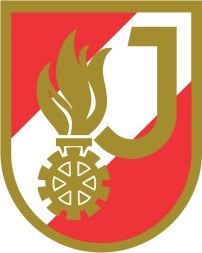 Erstellt von LM Schinagl Christoph
Gerätekunde:
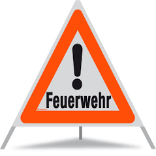 Geräte zum Absichern der Unfallstelle
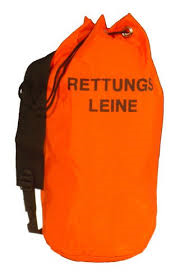 Leinen
Geräte zur Personensicherung und -rettung
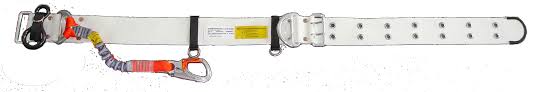 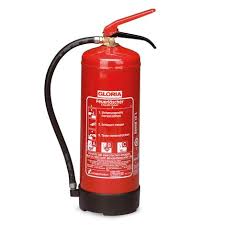 Kleinlöschgeräte
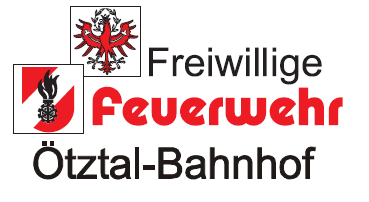 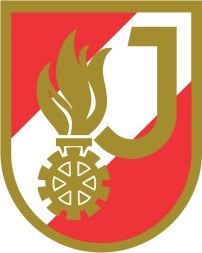 Erstellt von LM Schinagl Christoph
Geräte zum Absichern der Unfallstelle:
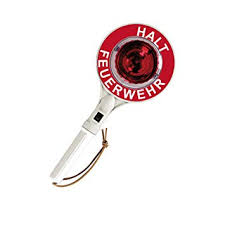 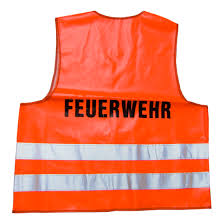 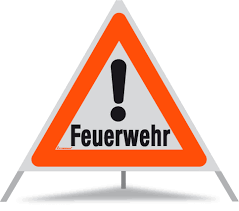 Winkerkelle:
Warnweste:
Warndreieck (Triopan)
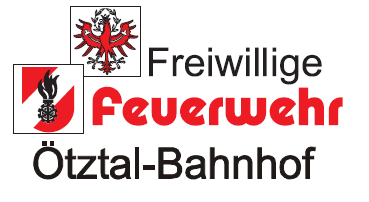 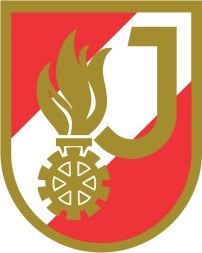 Erstellt von LM Schinagl Christoph
Leinen:
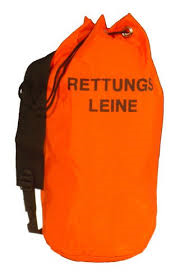 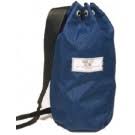 Rettungsleine:
Arbeitsleine:
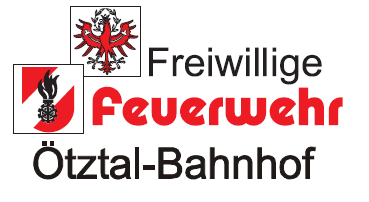 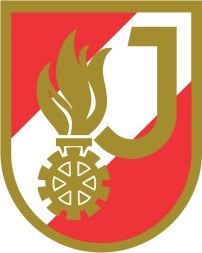 Erstellt von LM Schinagl Christoph
Geräte zur Personensicherung- und rettung:
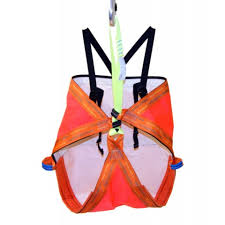 Feuerwehrgurt:
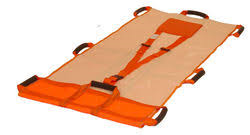 Tragetuch:
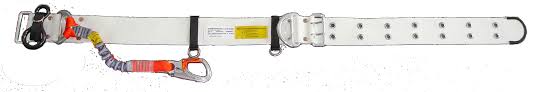 Rettungsdreieck (Windel)
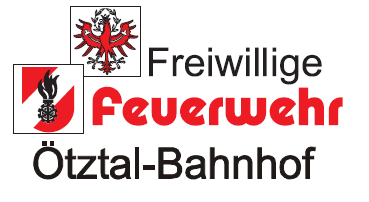 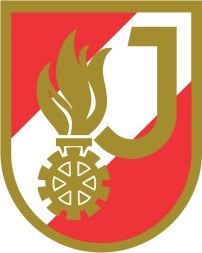 Erstellt von LM Schinagl Christoph
Kleinlöschgeräte:
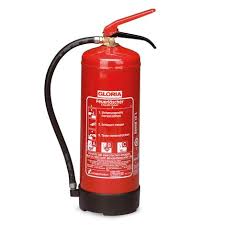 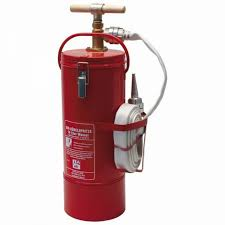 Löschdecke:
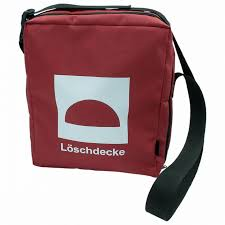 Feuerlöscher:
Kübelspritze
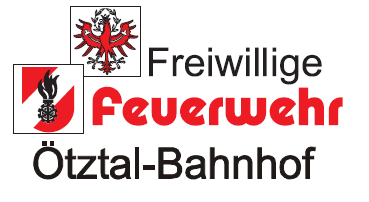 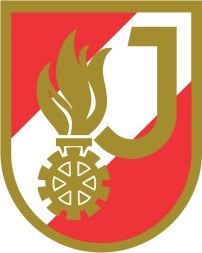 Erstellt von LM Schinagl Christoph
Funk und Alarmierung:
Rückstelltaste auf Einsatzkanal FW-IM
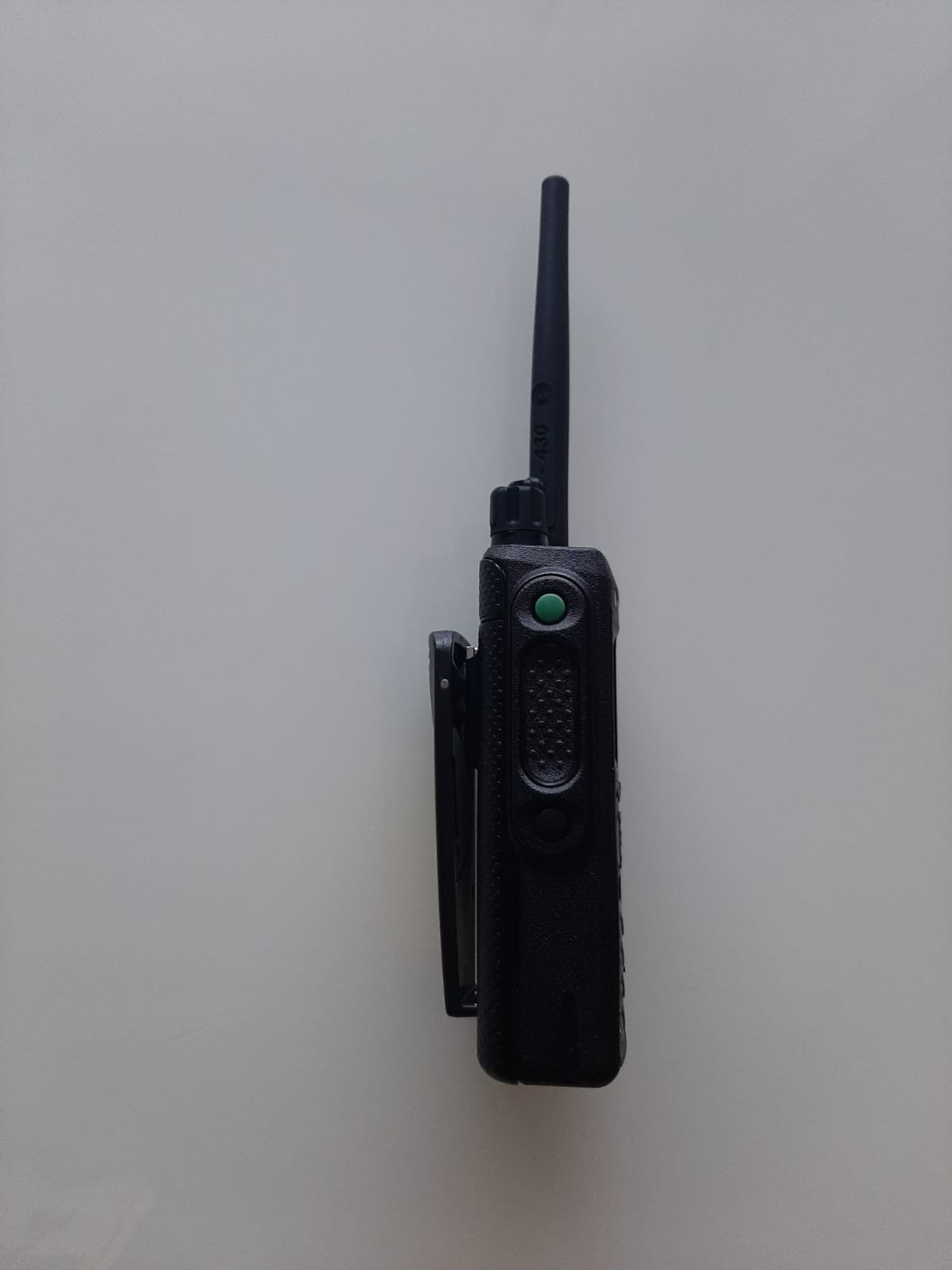 Drehknopf zur
Kanaleinstellung
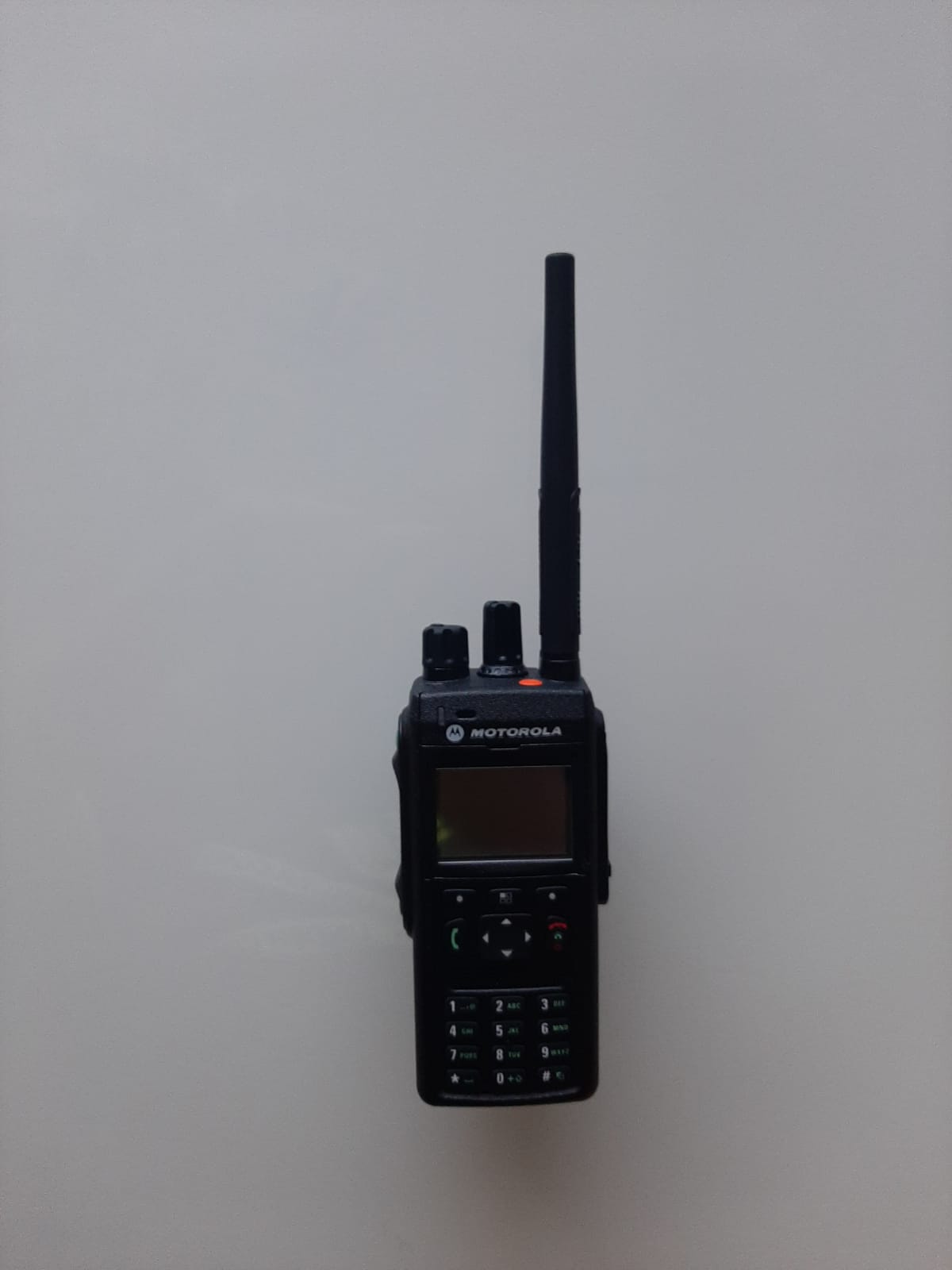 Antenne
Gürtelclip
Lautstärkenregler
Display
Ein/Aus Taste
Sprechtaste
Tastenfeld
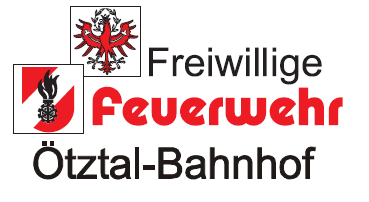 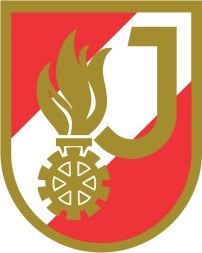 Erstellt von LM Schinagl Christoph
Funk und Alarmierung:
Denken
Schlucken
S
D
D
S
Drücken
Sprechen
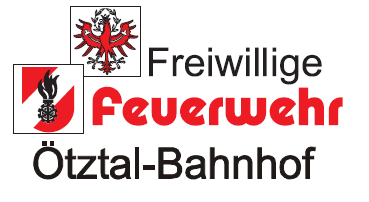 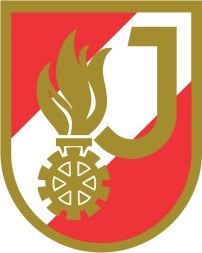 Erstellt von LM Schinagl Christoph
Funk und Alarmierung:
Welche Arten von Funkgesprächen gibt es?
Meldung:
Florian Ötztal von Ötztal 54
Melde am Einsatzort eingetroffen kommen!
Frage:
TLF Ötztal von Einsatzleiter
Frage Standort Kommen!
Befehl:
KLF Ötztal von Einsatzleiter
Befehl ins Gerätehaus einrücken kommen!
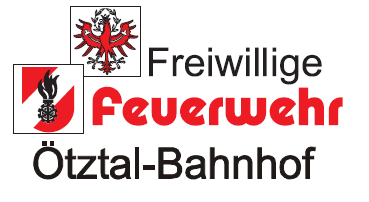 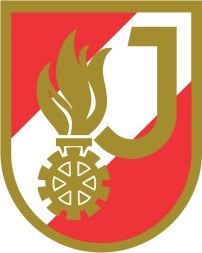 Erstellt von LM Schinagl Christoph
Planspiel:
Löschangriff mit Tragkraftspritze (TS)
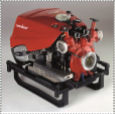 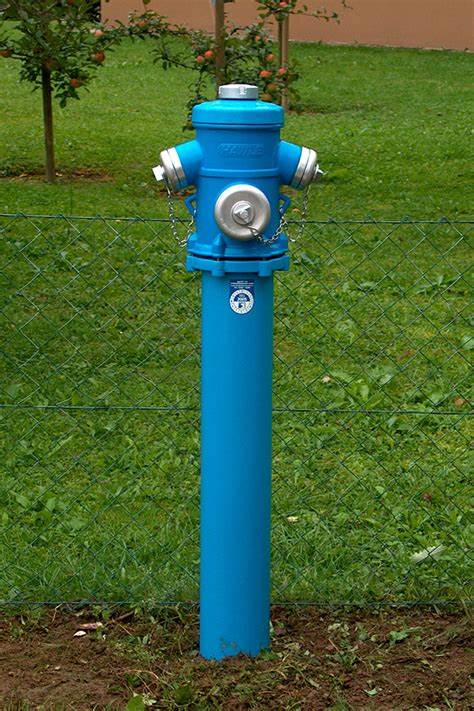 Löschangriff mit Hydranten ohne TS
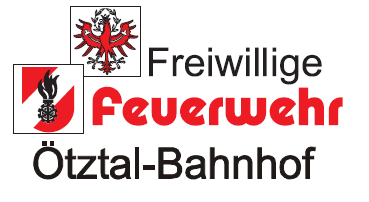 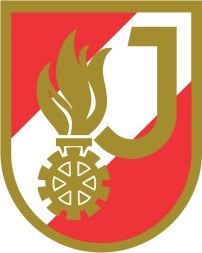 Erstellt von LM Schinagl Christoph
Löschangriff mit Tragkraftspritze
MA
STM
ATF
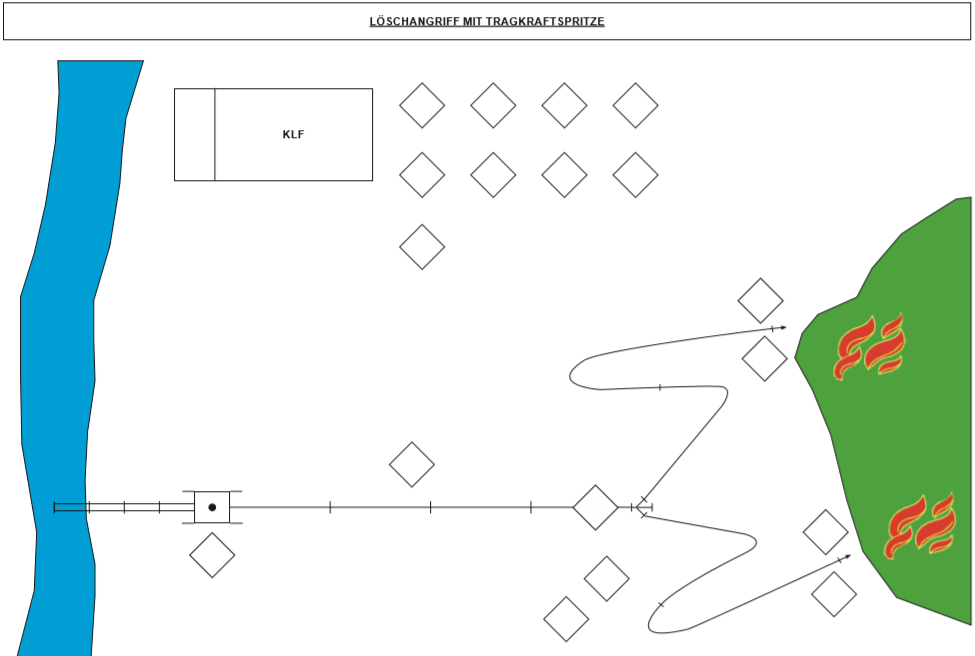 WTM
STF
ME
ATM
WTM
STM
ME
ATM
MA
ATF
WTF
STF
WTF
GKDT
GKDT
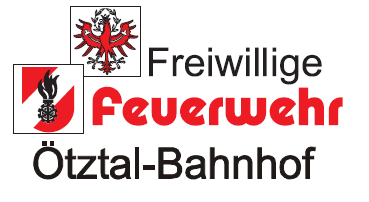 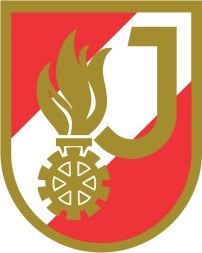 Erstellt von LM Schinagl Christoph
Löschangriff mit Tragkraftspritze
MA
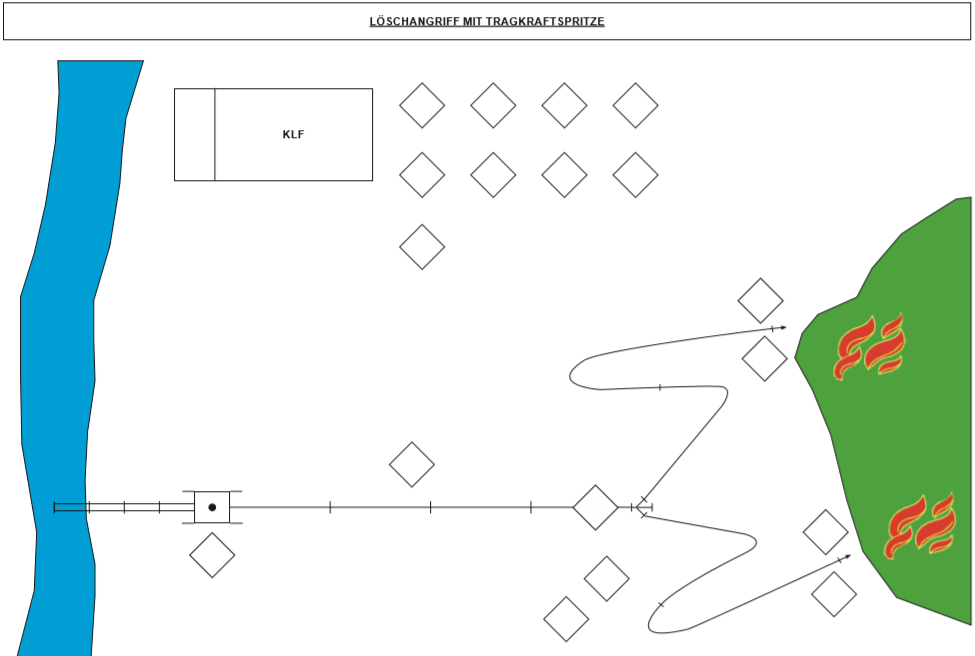 STM
ATF
WTF
WTM
WTM
STF
STF
STM
ATF
ATM
ME
ATM
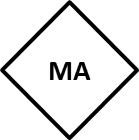 GKDT
WTF
GKDT
ME
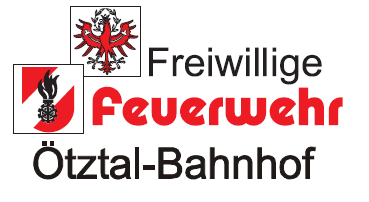 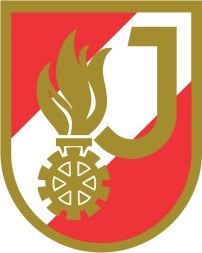 Erstellt von LM Schinagl Christoph
Löschangriff mit Tragkraftspritze
MA
ATF
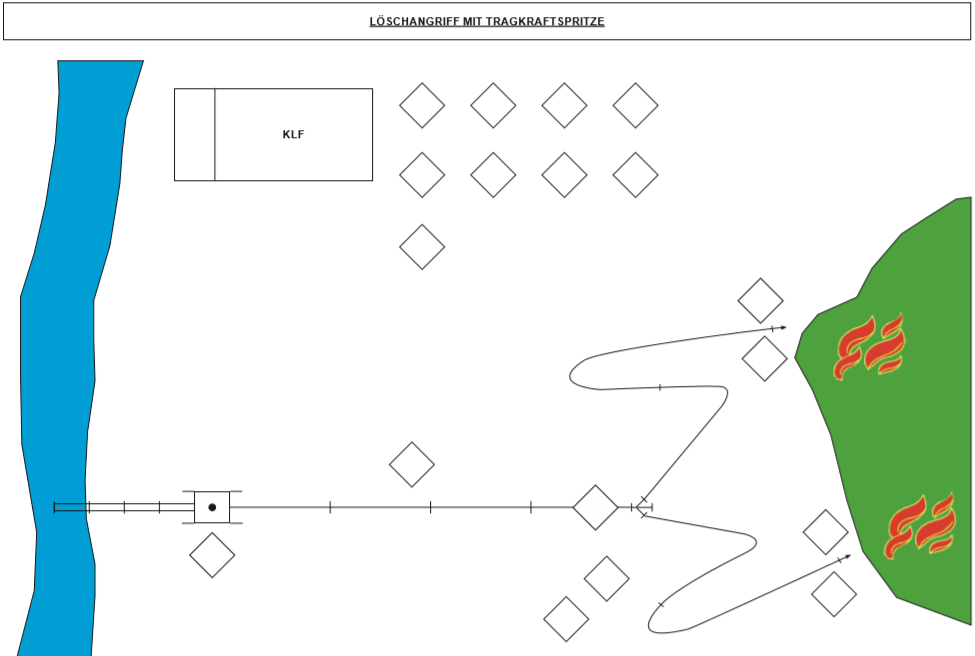 STM
ATF
ATM
WTM
STF
STM
STF
ME
ATM
WTF
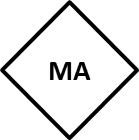 GKDT
WTF
GKDT
WTM
ME
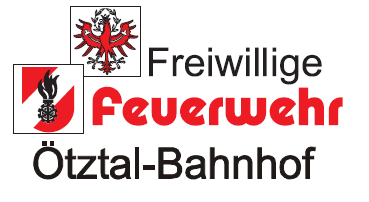 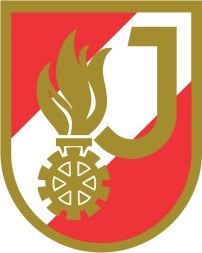 Erstellt von LM Schinagl Christoph
Löschangriff mit Tragkraftspritze
MA
ATF
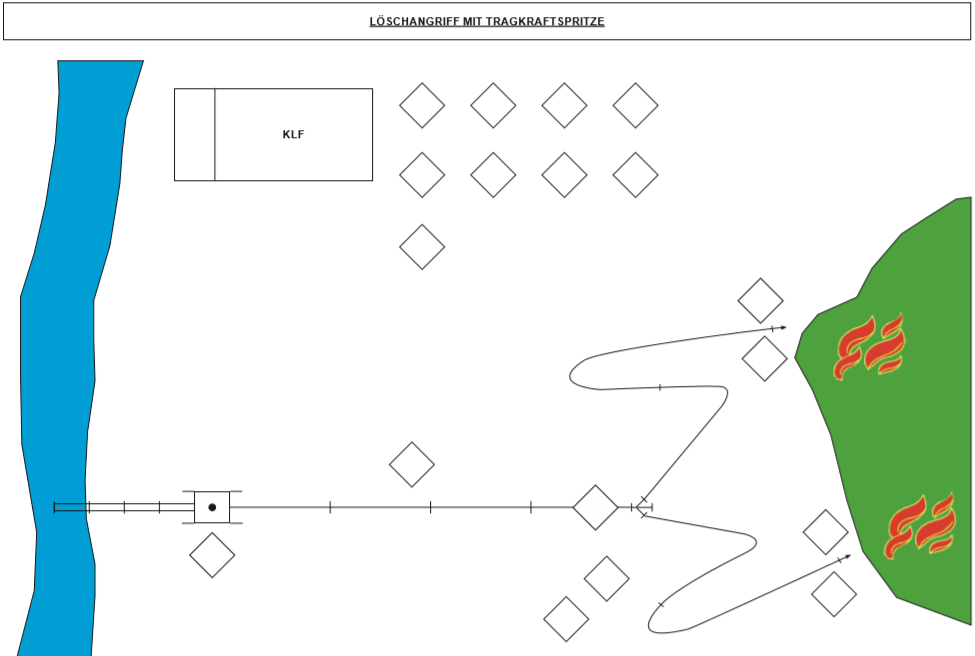 STM
ATF
ATM
WTM
STF
STM
STF
ME
ATM
WTF
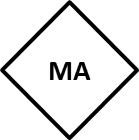 GKDT
WTF
GKDT
WTM
ME
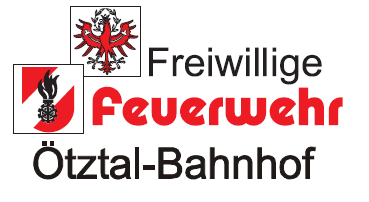 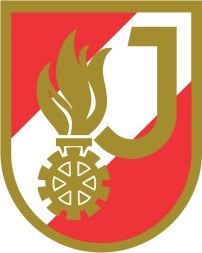 Erstellt von LM Schinagl Christoph
Löschangriff mit Hydranten
MA
STM
ATF
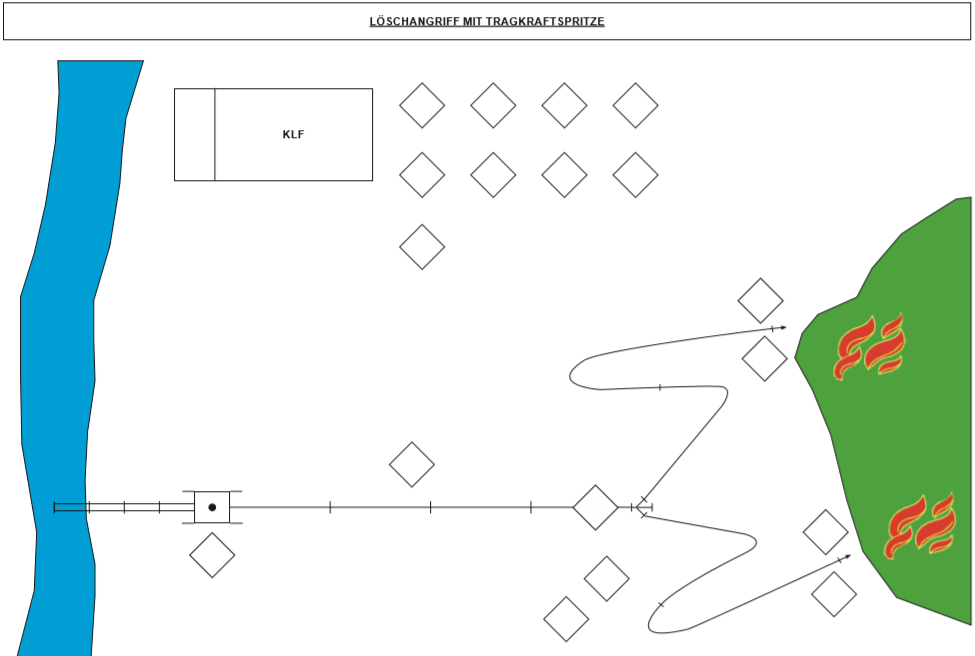 WTM
STF
ME
ATM
WTM
STM
ME
ATM
MA
ATF
WTF
STF
WTF
GKDT
GKDT
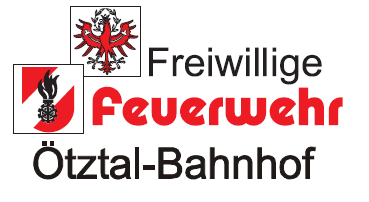 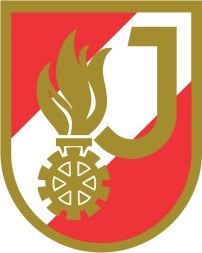 Erstellt von LM Schinagl Christoph
Löschangriff mit Hydranten
MA
ATF
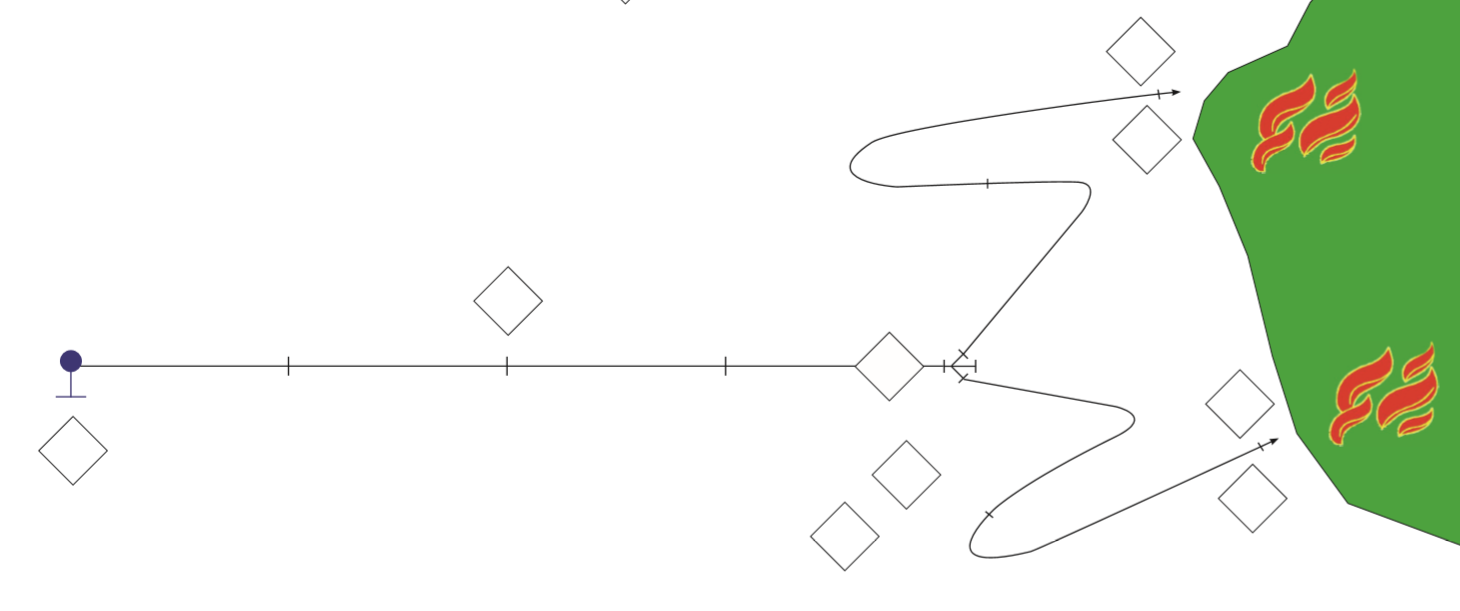 STM
ATF
ATM
WTM
STF
STF
WTM
WTF
STM
ME
ATM
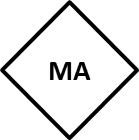 GKDT
WTF
GKDT
ME
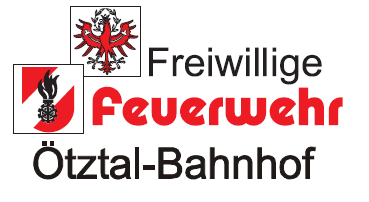 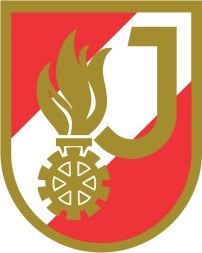 Erstellt von LM Schinagl Christoph
Löschangriff mit Hydranten
MA
ATF
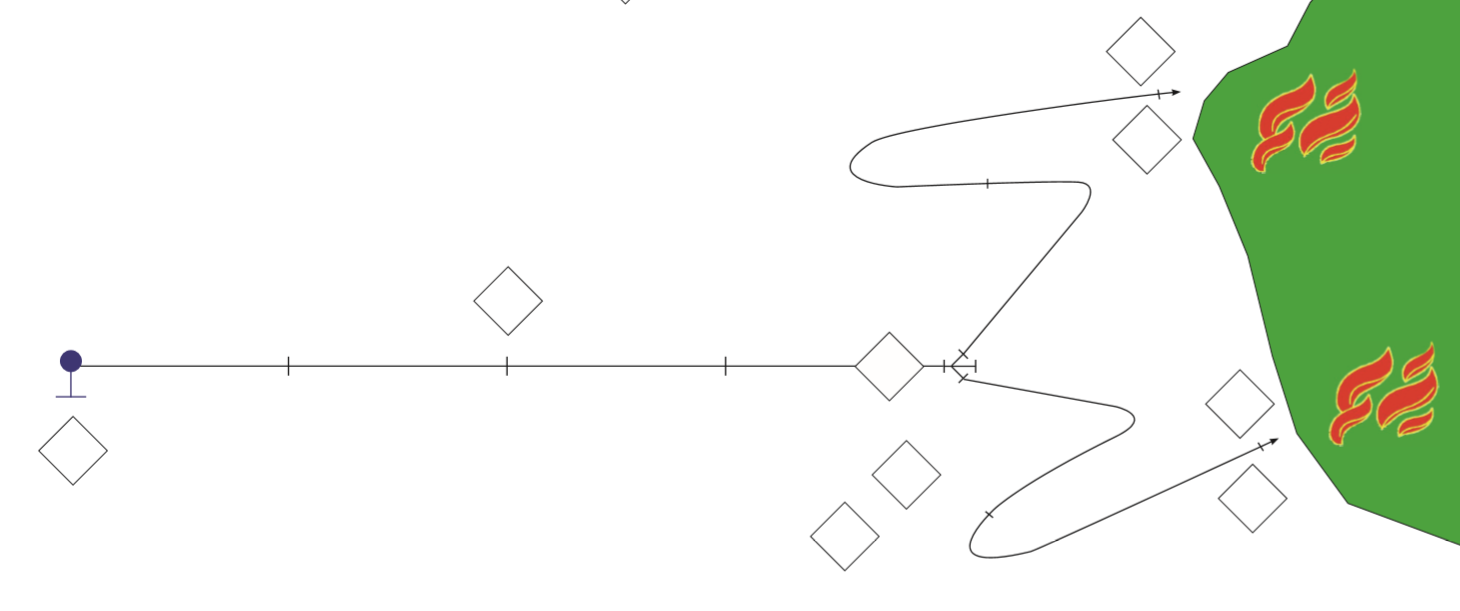 STM
ATF
ATM
WTM
STF
STM
ME
ATM
STF
WTF
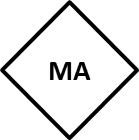 GKDT
WTF
GKDT
WTM
ME
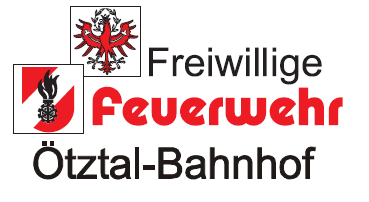 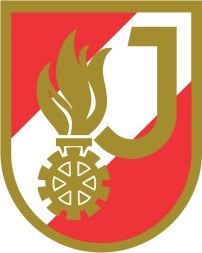 Erstellt von LM Schinagl Christoph